ACMNA149 - Index Notation (Powers of)
Types of Numbers
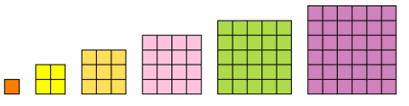 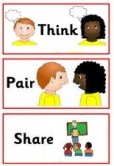 What type of numbers do you see?
Types of Numbers: 
Square Numbers
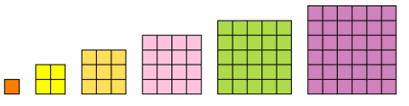 Square Numbers!
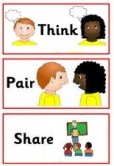 Why do you think these are called square numbers?
Types of Numbers: 
Square Numbers
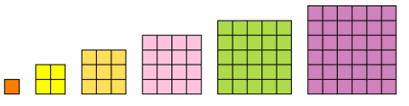 3x3=9
4x4=16
5x5=25
6x6=36
2x2=4
1
Have you ever heard of the term “squared” or seen this:
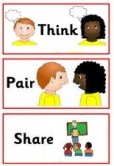 2
4
Types of Numbers: 
Square Numbers/To The Power of 2
The term “squared” or “to the power of 2”:
2
4
means a number multiplied by itself:
E.g. 
1² = 1x1 = 1
2² = 2x2 = 4
7² = 7x7= 49
 9² = 9x9 = 81
Types of Numbers: 
Square Numbers/To The Power of 2
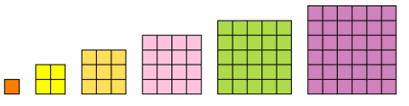 4
16
1
9
25
36
Heading: Square Numbers/To The Power of 2
Complete the pattern to calculate all of the squared/to the power of 2 numbers to 12² :
2
1 = 1x1 = 1
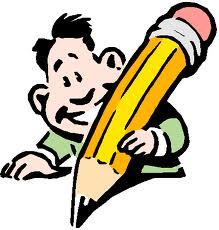 2
2 = 2x2 = 4
Have you ever seen this:
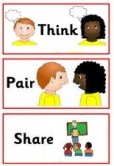 3
4
What does the little three (³) mean?
Cubed!
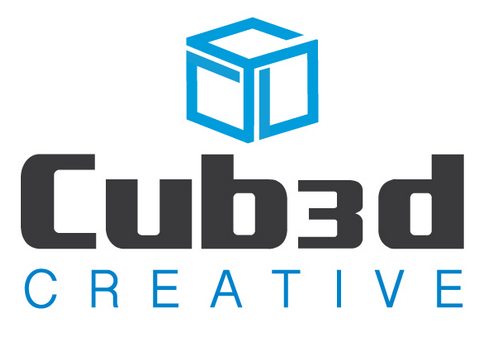 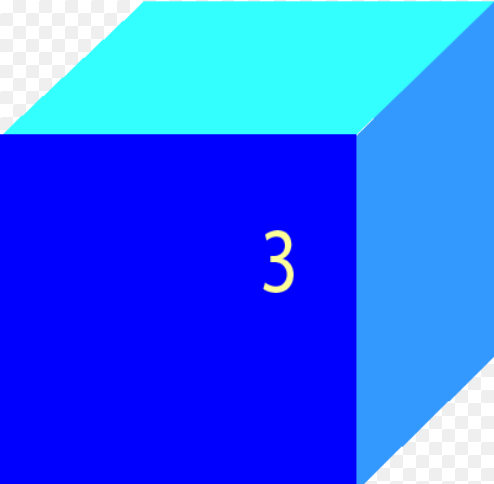 Types of Numbers: 
Cubed Numbers/To The Power of 3
The term “cubed” or “to the power of 3”:
3
4
means a number multiplied by itself and then by itself again:
10
E.g. 
1³ = 1x1x1 = 
2³ = 2x2x2 =    
7³ = 7x7x7 =    
9³ =  9x9x9 =
 10³ =  10x10x10 =
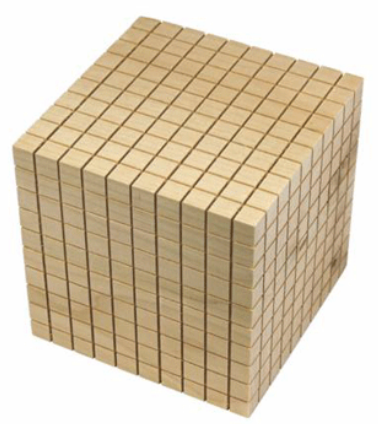 10
10
Types of Numbers: 
Cubed Numbers/To The Power of 3
You can use brackets to help you solve powers of equations:
49
7³ = (7x7)x7 =
343
10
81
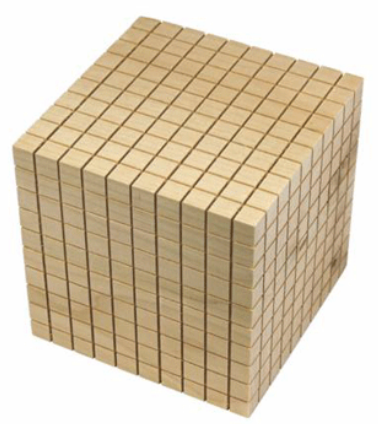 9³ = (9x9)x9 =
729
10
100
10³ = (10x10)x10=
1000
10
Types of Numbers: 

To the power of…
How do we say these numbers?
7² :
5³ :
7
5  :
Types of Numbers: 

The Power of…
Solve these powers of (showing all working out):
7 x 7 =
49
7² :
25
(
5³ :
5 x 5 x 5 =
)
125
25
625
15625
5  :
(
5 x 5 x 5 x 5 x 5 x 5 x 5 =
)
78125
7
125
3125
Types of Numbers: 
The Power of…
Solve these “powers of ” for 10 and look for the pattern!
0
10  = 0.1
1
10  = 10
10 x 10 =
100
10² :
10³ :
10 x 10 x 10 =
1000
4
10  :
10 x 10 x 10 x 10 =
10,000
10  :
5
10 x 10 x 10 x 10 x 10 =
100,000
6
10  :
10 x 10 x 10 x 10 x 10 x 10 =
1,000,000
7
10  :
10 x 10 x 10 x 10 x 10 x 10 x 10  =
10,000,000
8
10  :
10 x 10 x 10 x 10 x 10 x 10 x 10 x 10 =
100,000,000
9
10  :
10 x 10 x 10 x 10 x 10 x 10 x 10 x 10 x 10 =
1,000,000,000
10
10   :
10 x 10 x 10 x 10 x 10 x 10 x 10 x 10 x 10 x 10  =
10,000,000,000
Types of Numbers:
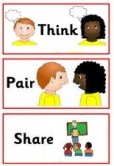 Have you heard of the words “exponent” or “exponential”?
We can call numbers with “powers of” exponential numbers!
Types of Numbers:
We can call numbers with “powers of” exponential numbers!
The term “Exponential” means something becoming more and more rapid.
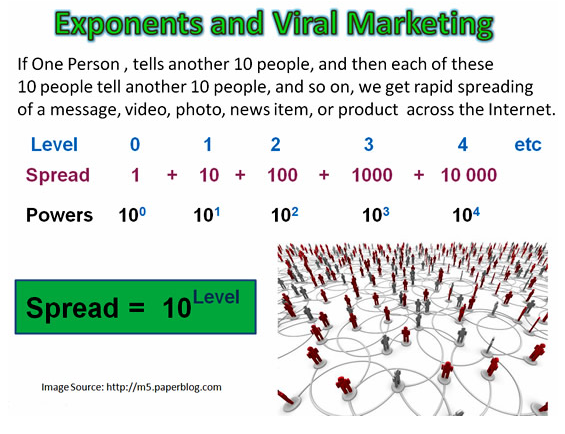 Viral videos on YouTube: 
 Once a video becomes “viral”, the number of people viewing it grows exponentially.
Types of Numbers:
We can call numbers with “powers of” exponential numbers!
Viral videos on YouTube: 
 Once a video becomes “viral”, the number of people viewing it grows exponentially.
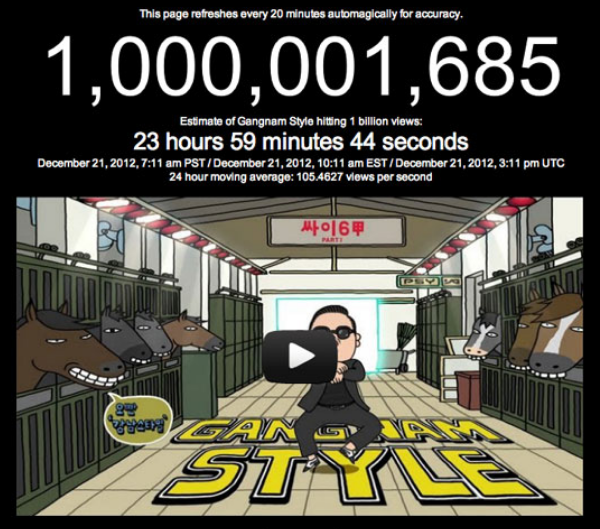 What is “Gangnum Style”? 
How do you do it? 
How did you learn it? 
How did its popularity grow exponentially?
Types of Numbers:
We can call numbers with “powers of” exponential numbers!
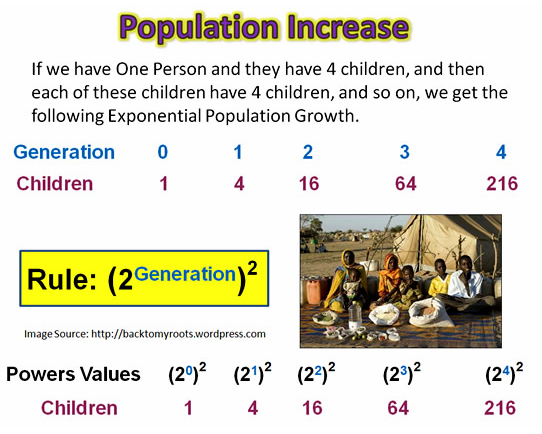 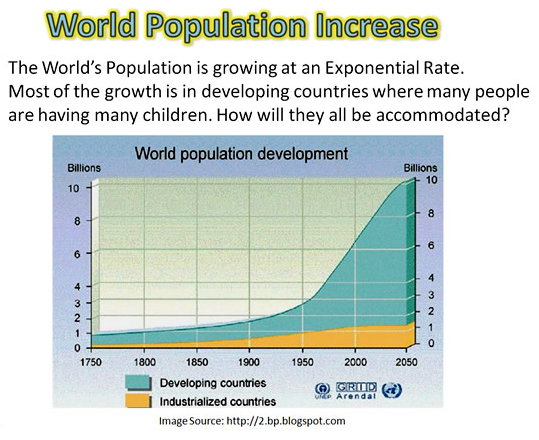 Types of Numbers:
We can call numbers with “powers of” exponential numbers!
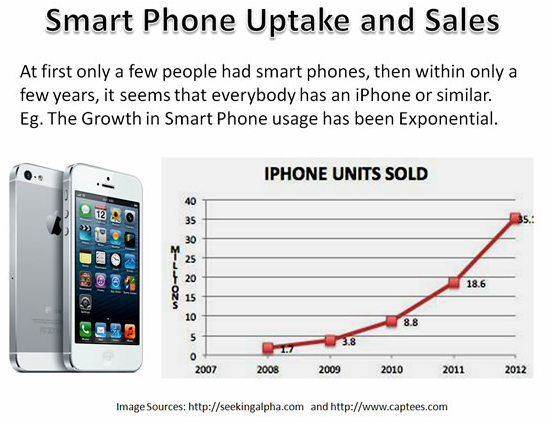 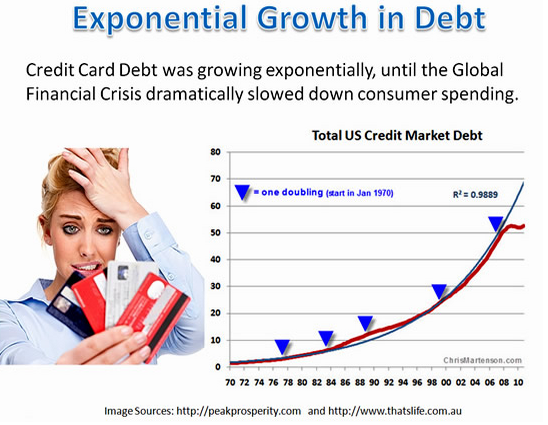 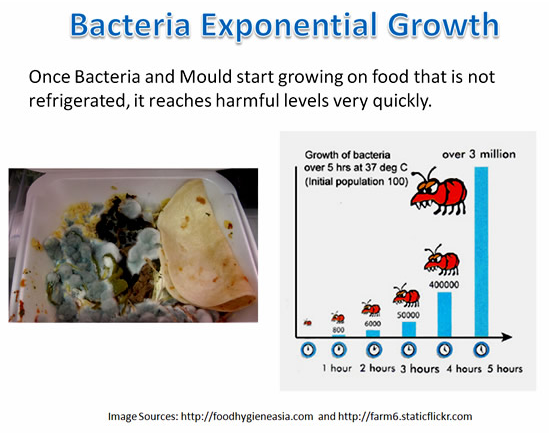 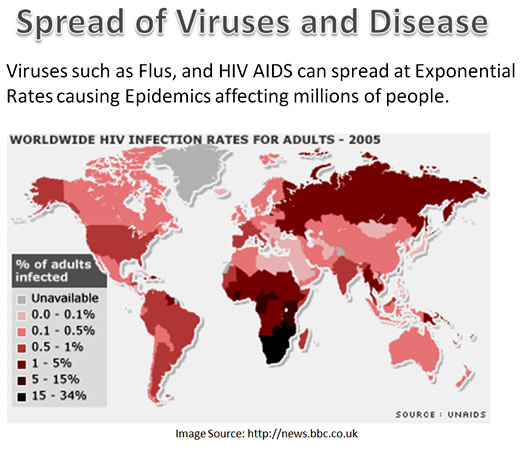 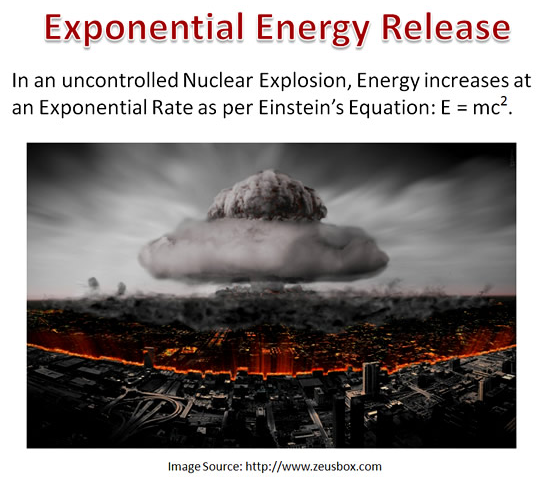 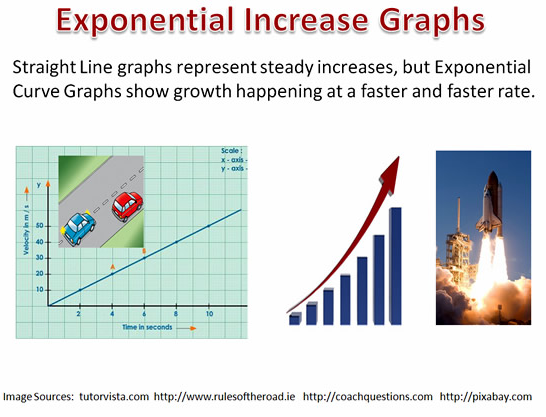 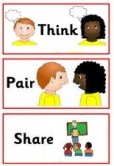 What would happen to the line in a graph representing exponential decrease/decline?
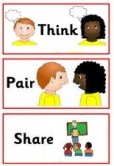 What would happen to the line in a graph representing exponential decrease/decline?
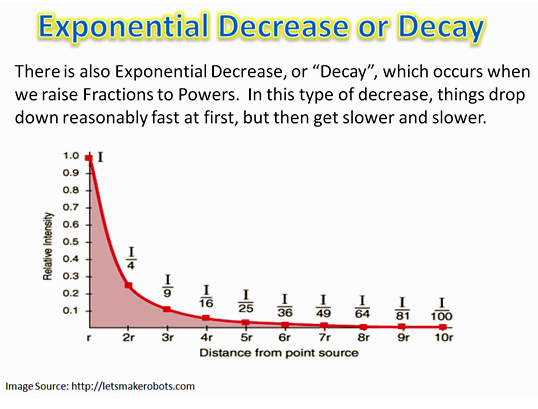 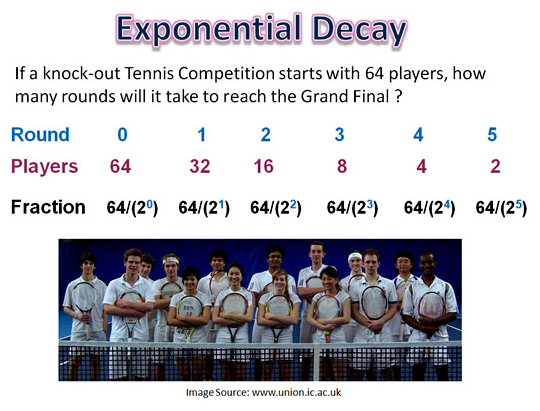 Types of Numbers: 

10 to the power of …
Let’s take a look at how scientists use to “10 to the power of….”
This is a trip at high speed, jumping distances by factor of 10.
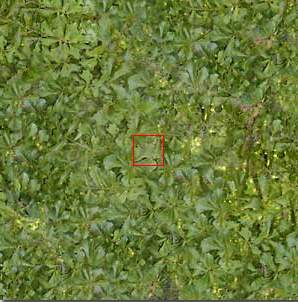 100
1 meter
See can see a bunch of leaves, in the garden.
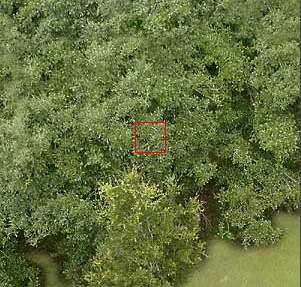 101 
10 meters
Start our trip upwards ....  
We can see the foliage.
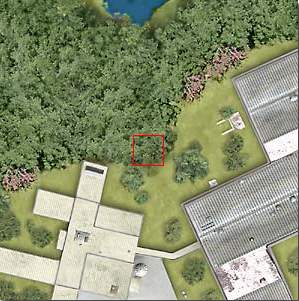 102
100 meters
At this distance we can see the limits of the forest and the edifications.
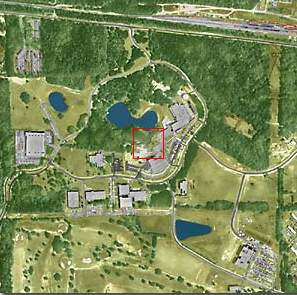 103
1 km
We will pass from meters to kilometers..
Now it is possible to jump with a parachute ...
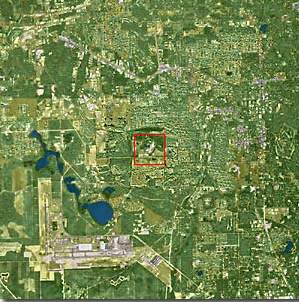 104
10 km
The city can be observed but we really can not see the houses.
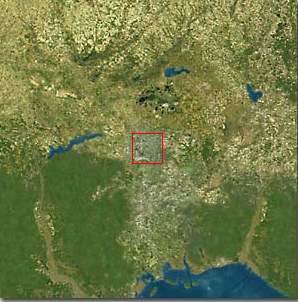 105
100 km
At this height, the state  of Florida - USA, can be seen..
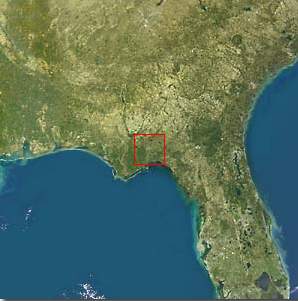 106
1.000 km
Typical sight from a satellite.
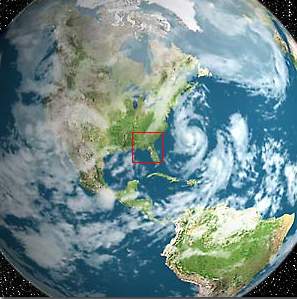 107
10.000 km
The north hemisphere of Earth, and part of South America.
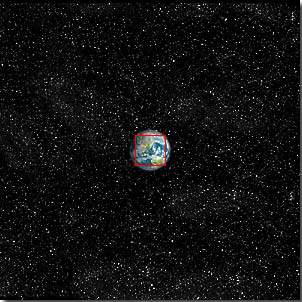 108
100.000 km
The Earth starts looking small...
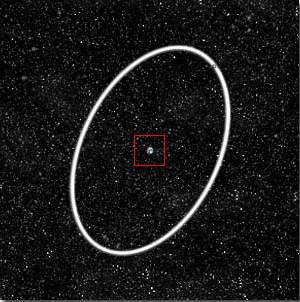 109
1 million km
The Earth and the Moon’s orbit in white....
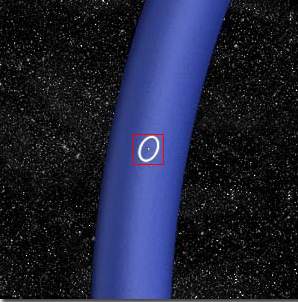 1010 
10 millon km
Part of the Earth’s Orbit in blue.
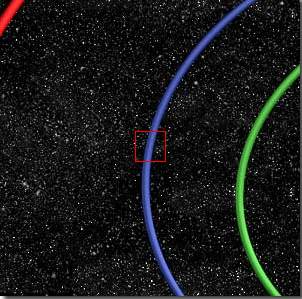 1011
100 millon km
Orbits of: Venus and Earth...
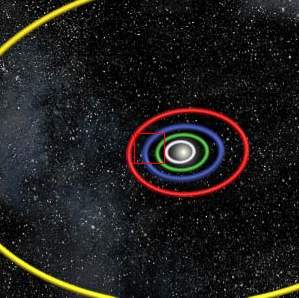 1012 
1 billion km
Orbits of: Mercury, Venus, Earth, Mars and Jupiter.
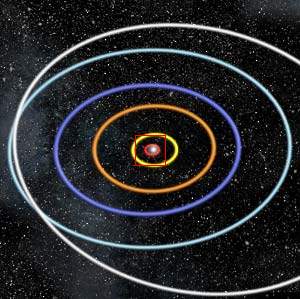 1013
10 billon km
At this height of our trip, we could observe the Solar System and the orbits of the planets
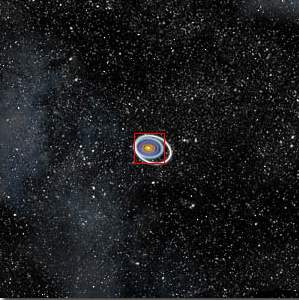 1014 
100 Billon km
The Solar System starts looking small...
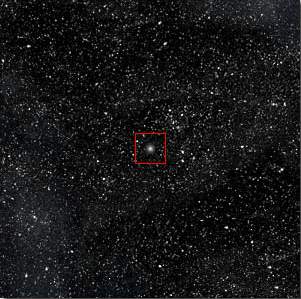 1015
1 trillion km
The Sun now is a small star in the middle of thousands of stars...
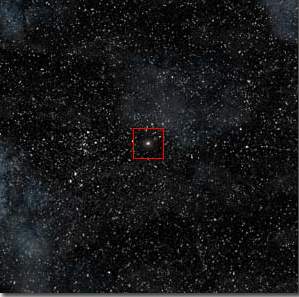 1016
1 light-year
At one light-year the little Sun star is very small
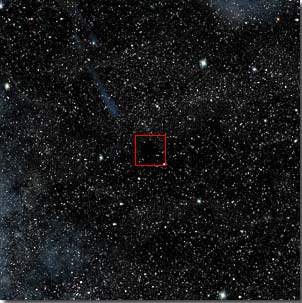 1017
10 light-years
Here we will see nothing in the infinity....
1018
100 light-years
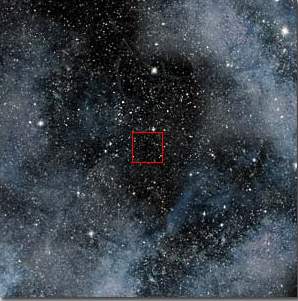 Only stars and Nebulae...
1019
1,000 light-years
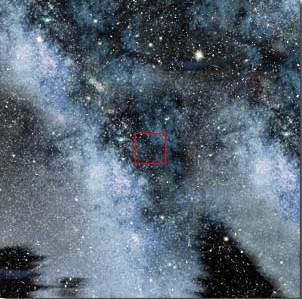 At this distance we start to travel the Via-Lactea (Milky Way), our galaxy.
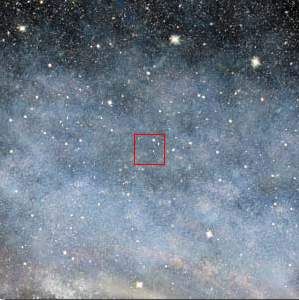 1020
10,000 light-years
We continue our travel inside the Via-Lactea.
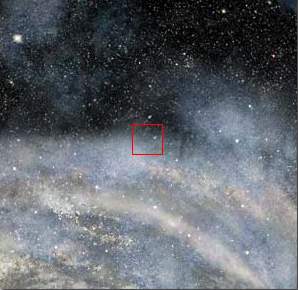 1021
100,000 light-years
We start reaching the periphery of the Via-Lactea.
1022
1 million light-years
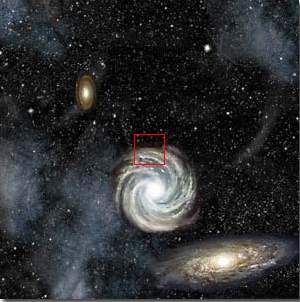 At this tremendous distance we can see all the Via-Lactea & other galaxies too...
1023 - 10 million light-years
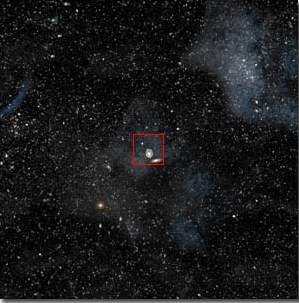 From this distance, all the galaxies look small with inmense empty spaces in between.The same laws are ruling in all bodies of the Universe. We could continue traveling upwards with our imagination, but now we will return home quickly.
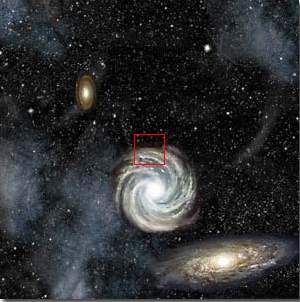 1022
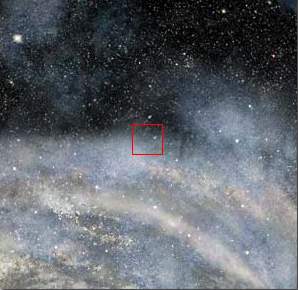 1021
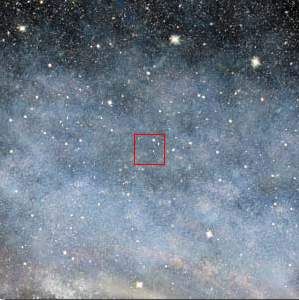 1020
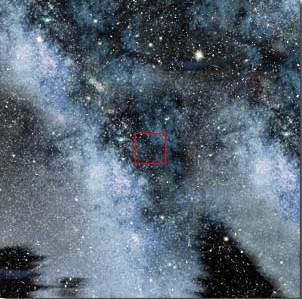 1019
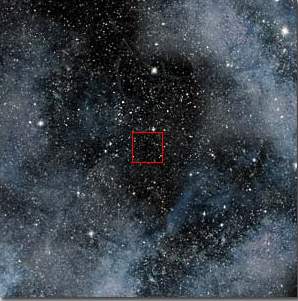 1018
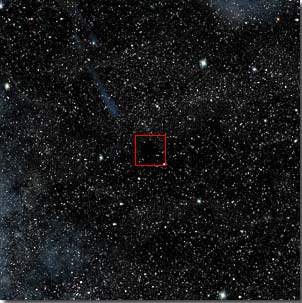 1017
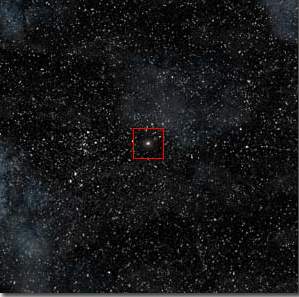 1016
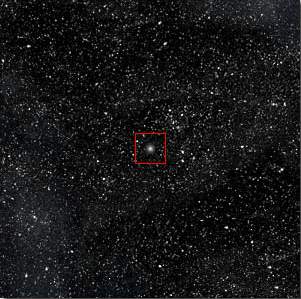 1015
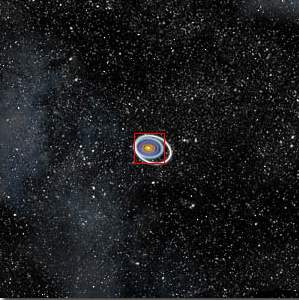 1014
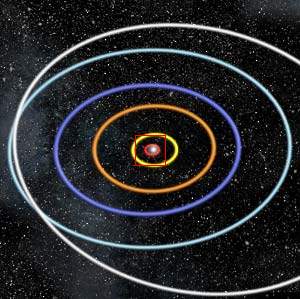 1013
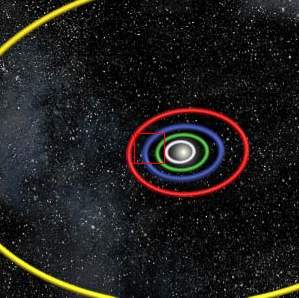 1012
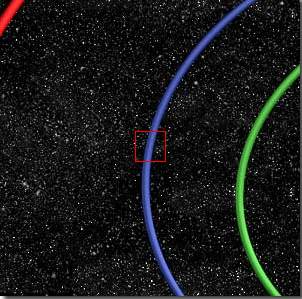 1011
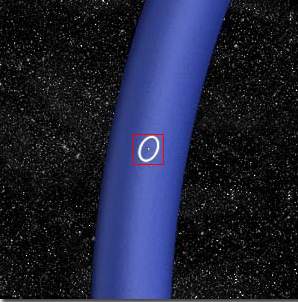 1010
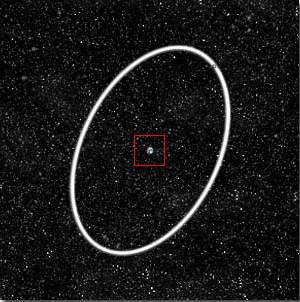 109
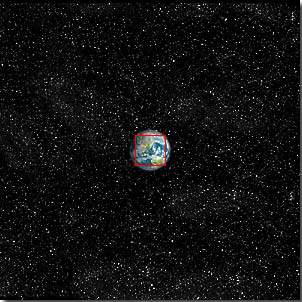 108
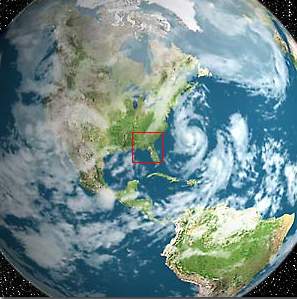 107
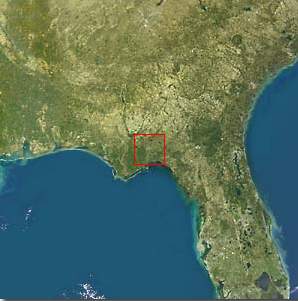 106
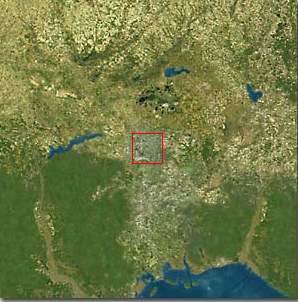 105
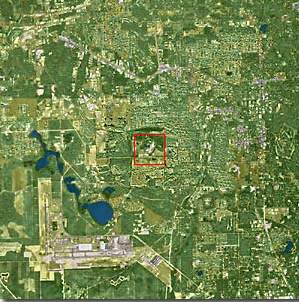 104
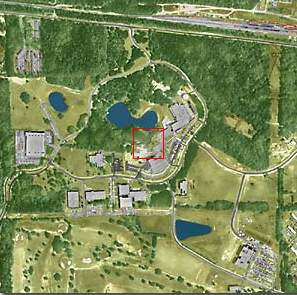 103
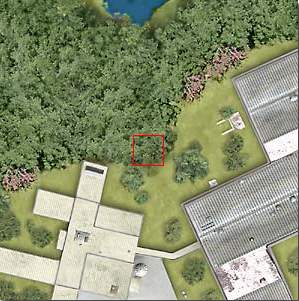 102
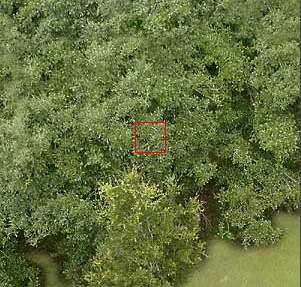 101
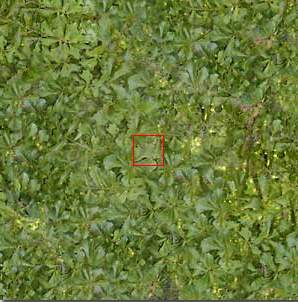 100
Now let’s get microscopic!
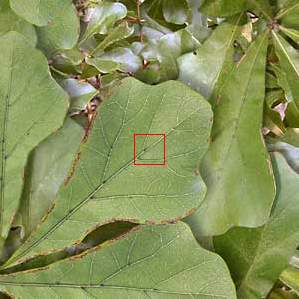 10-1
10 Centimeters
Getting closer at  10 cm ...We can delineate the leaves.
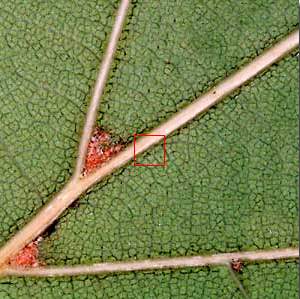 10-2
1 Centimeter
At this distance it is  possible to observe the  structure of the leaf.
10-3
1 Millimeter
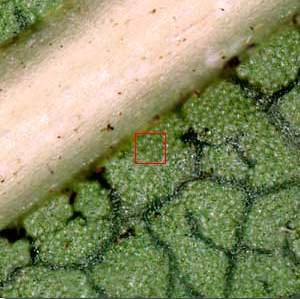 The cellular structures start showing...
10-4
100 microns
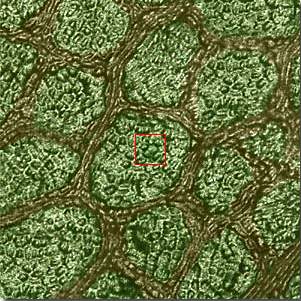 The cells can be defined. You could see the union between them.
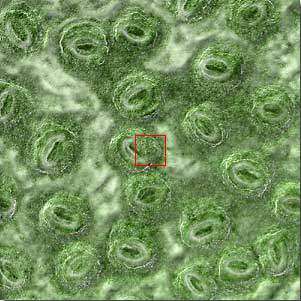 10-5
10 microns
Start our trip inside the cell...
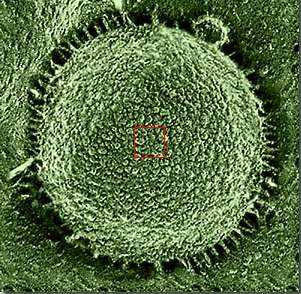 10-6
1 micron
The nucleus of the cell is visible.
10-7
1.000 Angstroms
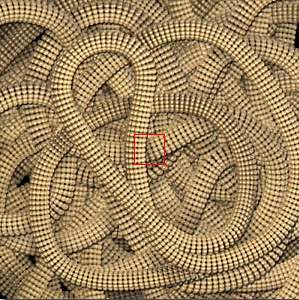 Again we changed the messuring unit to adapt to the minúscule size. 
You could see the chromosomes.
10-8
100 Angstroms
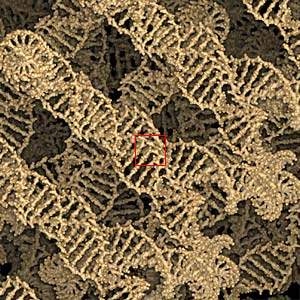 In this  micro universe the DNA chain is visible.
10-9
10 Angstroms
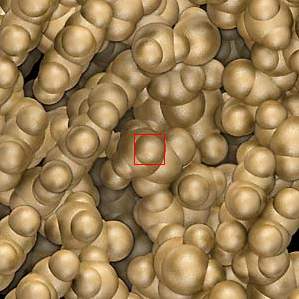 ...the chromosomes blocks can be studied.
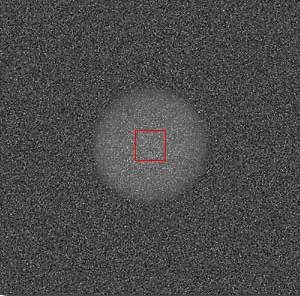 10-10
1 Angstrom
It appears like clouds of electrons... These are carbon atoms that formed our world. You could notice the resemblance of the microcosmos with the macrocosmos...
10-11
10 picometers
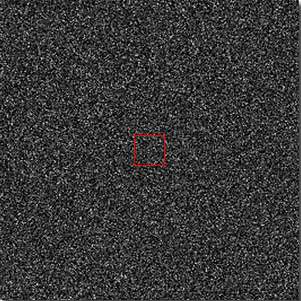 In this miniature world we could observe the electrons orbiting the atoms.
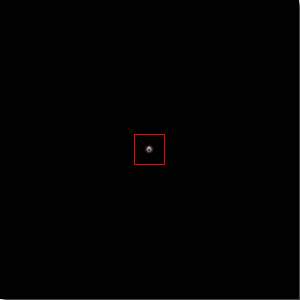 10-12
1 Picometer
An inmense empty space between the nucleous and the electron orbits...
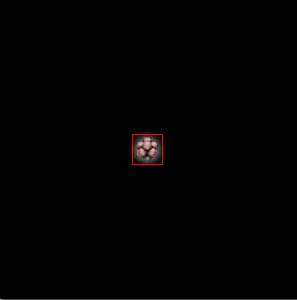 10-13
100 Fentometers
At this incredible and minuscule size we could observe the nuceous of the atom.
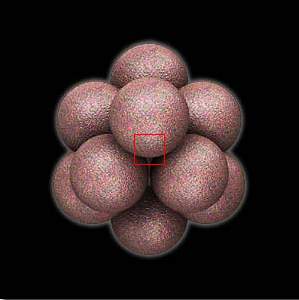 10-14
10 Fentometers
Now we could observe the nucleous of the carbon atom
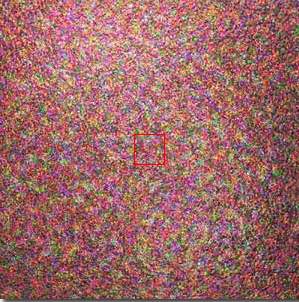 10-15
1 Fentometer
Here we are in the field of the scientific imagination, face to face with a proton.
10-16
100 Atometers
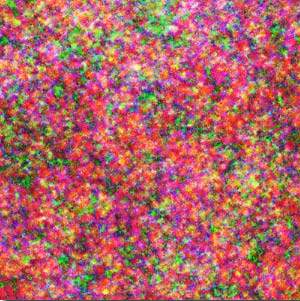 Examine the ‘quark’ particules
There is nowhere more to go...At the limits of current scientific knowledge . This is the limit of matter...
Exponents / Indices Video
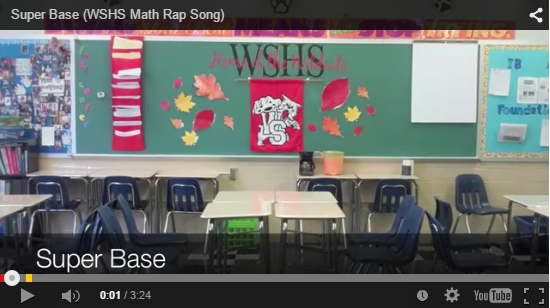